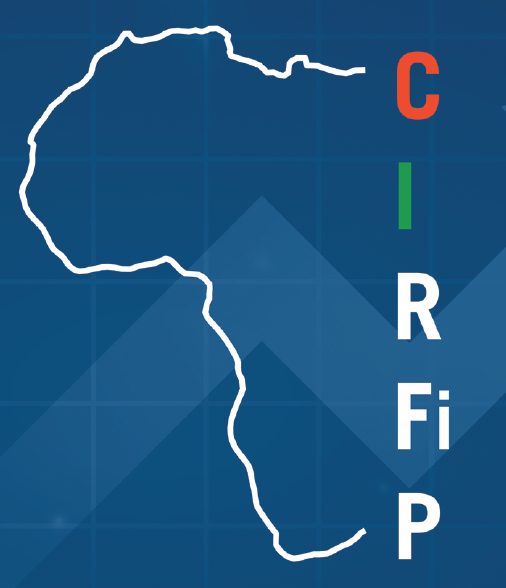 Production des états financiers prévus par la LOLF – Burkina Faso –
Jean Yves BELEM, Fondé de pouvoirs de l’Agent comptable central du Trésor
[Speaker Notes: Le Burkina Faso a initié dès la fin de l’exercice 2017 la production des états financiers prévus par la LOLF. Toutefois, ce n’est qu’à la suite de l’élaboration du bilan d’ouverture de l’État au 1er janvier 2019 que la production desdits états financiers a été officialisée. La présente note met en lumière les différentes facettes de cette réforme, de la conception à la mise en œuvre, en passant par les défis rencontrés et les mesures prises pour y remédier.]
Conception et contenu des réformes
NATURE ET AMPLEUR DU PROBLÈME
Enjeux associés à la gestion des finances publiques. 
Exigence visant à remédier aux lacunes en matière de transparence financière.
SOURCES D’INSPIRATION DE MISE EN ŒUVRE DE LA RÉFORME
Dispositions de la LOLF, qui exigent l'inclusion des états financiers dans le projet de loi de règlement.
Référentiel des normes comptables, sur le guide didactique de la directive n° 09/2009/CM/UEMOA.
Normes IPSAS (Normes comptables internationales pour le secteur public), 
Recommandations résultant des travaux collaboratifs avec des partenaires techniques.
MÉCANISME DE CONCEPTION 
Coordination du processus annuel de production des états financiers par l'Agent comptable central du Trésor,
Tenue des travaux de clôture comptable (janvier à mai) et de l’atelier de production du projet de loi de règlement (juin),
Validation des projets d'états financiers et de rapport de présentation.
BONNES PRATIQUES
Démarche d’enrichissement progressif du Bilan d’ouverture de l’Etat,
Définition d’un seuil d’immobilisation à 300.000 F cfa HT,
Nomination de comptables principaux des matières pour la gestion des matières.
[Speaker Notes: I- CONCEPTION ET CONTENU DE LA RÉFORME
 
1. La réforme a pour objectif fondamental de répondre à une nécessité cruciale, à savoir l'obligation pour les États de la zone UEMOA de présenter des états financiers complets : le bilan, le compte de résultat, le tableau des flux de trésorerie, le tableau des opérations financières de l'État et l'état annexé. Ce besoin découle de défis importants liés à la gestion des finances publiques, notamment l'amélioration de la transparence financière, le renforcement de la surveillance et du contrôle budgétaire, la conformité aux normes internationales, la facilitation de l'accès aux marchés financiers et l'augmentation de la gouvernance globale dans le domaine financier.
 
2. La conception du contenu et des processus de mise en œuvre de la réforme des états financiers au Burkina Faso a été guidée par plusieurs sources d'inspiration, dont notamment :
la Loi Organique relative aux Lois de Finances adoptée en 2015, qui exige l'inclusion des états financiers dans le projet de loi de règlement présenté à l’Assemblée nationale,
le référentiel des normes comptables, issu du guide didactique de la directive n°09/2009/CM/UEMOA, définissant les normes applicables à la comptabilité générale de l’État et à la production des états financiers,
les normes IPSAS (Normes comptables internationales pour le secteur public), qui ont également influencé les processus de réforme en clarifiant certaines notions et leur modalité d’application dans le secteur public,
les recommandations issues de la collaboration avec des partenaires techniques qui ont soutenu le Trésor Public dans les préparatifs de transition vers la comptabilité d'exercice.
 
3. L'adéquation entre les aspirations et les contextes institutionnels et économiques, a été significativement influencée par :
les exigences de certification des états financiers par la Cour des comptes, 
l'adoption du projet de loi de Règlement incluant les états financiers par l'Assemblée nationale,
l'évaluation par la commission de l'UEMOA de la mise en œuvre des réformes.

A ce titre, l'Agent Comptable Central du Trésor (ACCT) a été chargé de coordonner le processus de production du Bilan d’ouverture et des états financiers en collaboration avec les structures de l’administration publique impliquées, notamment les comptables deniers, les comptables matières et les services des ordonnateurs. Afin de tenir compte des ressources financières limitées, plusieurs cadres de concertation ont été mis en place, notamment le cadre de clôture comptable (de janvier à mai) et l'atelier de production du projet de loi de règlement (en juin).

Une fois élaborés, les projets d'états financiers et de rapport de présentation sont soumis à la validation par les instances suivantes : 
les comptables principaux de l'État réunis au sein du comité de clôture comptable, 
le Secrétaire général du Ministère de l'Économie et des Finances Publics lors de la séance de validation du projet de loi de règlement, 
le conseil des Ministres.
 
4. La production des états financiers a été orientée par des bonnes pratiques tirées de l'expérience de pays tels que le Maroc et la France. De ces bonnes pratiques ont peut retenir :
l'adoption d'une approche d'enrichissement progressif du Bilan d’ouverture de l’État sur une période de cinq (05) ans, à partir de 2019, pour améliorer la qualité des informations financières.
la fixation du seuil d'immobilisation au coût unitaire de 300 000 F CFA HT, La nomination de comptables principaux des matières pour assurer une comptabilité matière plus efficace et transparente.
le report de la production du tableau des flux de trésorerie.]
Mise en place de la réforme
EFFORTS DE RÉFORME QUI SOUS-TENDENT L’ACTION 

Adoption de textes législatifs et réglementaires spécifiques, relatives notamment :
au référentiel des normes comptables de l'État,
aux règles d'amortissement des matières de l'État et des autres organismes publics, 
Developpement d’un module pour la production des états financiers dans le logiciel de la comptabilité générale, ainsi que des interfaces entre les SI de la comptable matière et celui de la comptabilité générale. 
Actions de communication et de sensibilisation auprès des autorités du ministère des finances
RÉSULTATS OBTENUS / NON ATTEINT
Quatre états financiers sur cinq sont régulièrement produits, cependant, le tableau des flux de trésorerie (TFT) n'est pas produit.
Insuffisances relatives aux normes comptables, notamment l'absence d'amortissements et de provisions
ANALYSE DES ÉCARTS
Système d'information comptable (SI comptable) non adapté pour enregistrer de manière appropriée les flux de trésorerie réels conformément aux trois catégories du TFT,
Assainissement insuffisant des comptes de l’Etat antérieurs à la production des états financiers,
Coordination insuffisante de la réforme comptable.
[Speaker Notes: II-MISE EN PLACE DE LA RÉFORME
 
1. La mise en œuvre de la réforme a impliqué plusieurs initiatives, notamment l'adoption de textes législatifs et réglementaires spécifiques couvrant divers aspects tels que :
le référentiel des normes comptables de l'État, 
les règles d'amortissement des matières de l'État et des autres organismes publics, 
les règles de transmission des documents comptables des matières, 
l’élaboration des états financiers de l’Etat,
le référentiel de contrôle interne comptable. 
 
En outre, des efforts ont été déployés pour renforcer les compétences des acteurs impliqués dans la préparation, la production, notamment les ordonnateurs, les comptables matières et les comptables deniers.
Dans le cadre de cette réforme, un module dédié à la production des états financiers a été développé dans le système d'information (SI) de la comptabilité générale, et des interfaces ont été établies entre les SI de la comptabilité matière et celui de la comptabilité générale. 
En parallèle, une campagne de communication et de sensibilisation a été menée auprès des autorités du ministère des finances lors de la production du Bilan d’ouverture au 1er janvier 2019 de l’État.
 
 
2. En termes de résultats obtenus, sur le plan quantitatif, la production des états financiers a atteint un taux de réalisation de 80%, couvrant le bilan, le compte de résultat, le tableau des opérations financières et l'état annexé conformément aux normes établies dans la directive n°09/2009. Cependant, le tableau des flux de trésorerie (TFT) n'a pas encore été produit.
Sur le plan qualitatif, il subsiste des lacunes relatives aux normes comptables, telles que l'absence d'amortissements et de provisions, la présence de fonds publics de l'administration centrale dans la trésorerie passive, une analyse incomplète des éléments du compte de résultat et du bilan, ainsi que l'absence d'analyse des engagements de l'État.
Des mesures correctives ont été entreprises, notamment l'élaboration d'une instruction visant à améliorer la qualité des états financiers. De plus, un comité interne au Trésor Public a été mis en place pour garantir la production régulière des états financiers. Il est important de souligner que malgré les insuffisances, les états financiers sont toujours produits dans les délais prescrits, permettant la transmission du Projet de Loi de Règlement (PLR) avant la date butoir du 30 juin.
 
 
3. L'analyse des écarts révèle que s’agissant de la non production du tableau des flux de trésorerie (TFT) attribuable à l’absence d’un système d'information comptable (SI comptable) adapté pour enregistrer de manière adéquate les flux de trésorerie conformément aux trois catégories de flux de trésorerie du TFT.
Pour ce qui est des lacunes constatées dans la qualité du Bilan et de l'état annexé, plusieurs facteurs sont en jeu :
la difficulté à assainir les comptes de l'État antérieurs à la production du bilan d'ouverture et des états financiers,
une coordination insuffisante dans le cadre de la réforme comptable,
l'absence de mise en concordance des données entre les comptables des deniers et les comptables des matières,
le non-respect des normes comptables, notamment en ce qui concerne la notion de contrôle des biens,
une participation incomplète de toutes les parties prenantes concernées,
une mise en œuvre incomplète des normes comptables,
l'absence d'un système de contrôle interne comptable et budgétaire solide,
l'inadaptation des systèmes d'information comptable et budgétaire.]
Risques et difficultés associés
RISQUES ENVISAGÉS 
lnsuffisance de la coordination de la réforme comptable,
Non-conformité aux normes comptables,
Insuffisance de la formation des acteurs concernés par le processus.
RISQUES SURVENUS 
Non-conformité aux normes comptables de certaines données,
Retards dans la transmission des données.
PROCESSUS DE DÉTECTION DES RISQUES 
Risques potentiels ont été identifiés lors de la planification de la production des états financiers par les parties prenantes impliquées dans le processus.
SOLUTIONS APPORTÉES 
Séances de formation ont été menées afin d’améliorer les compétences des parties prenantes impliquées dans la production des données,
Développement d’interfaces entre logiciels pour récupérer les données provenant d’acteurs externes au Trésor Public afin de réduire les risques d’altération des données.
[Speaker Notes: III-RISQUES ET DIFFICULTÉS ASSOCIÉS
 
1. Lors de la mise en œuvre de la réforme des états financiers, plusieurs risques ont été envisagés et pris en compte par le Trésor public, en tenant compte des informations disponibles sur la qualité et la quantité des ressources. Quelques-uns des risques identifiés, dont certains se sont concrétisés malgré les actions de mitigation, sont recensés ci-dessous : 
Risques envisagés :
insuffisance dans la coordination de la réforme comptable,
absence de collaboration entre les acteurs impliqués dans la production des états financiers,
non-conformité aux normes comptables,
non-fiabilité des données utilisées pour l'élaboration des états financiers,
insuffisance de la formation des acteurs concernés par le processus.
Risques survenus :
non-conformité aux normes comptables de certaines données,
retards dans la transmission des données.
 
 
2. Le processus de détection des risques et les solutions mis en place pour gérer les risques associés à la production des états financiers se présentent comme suit : 
 
Processus de détection des risques :
l’identification des risques potentiels lors de la planification des activités de production des états financiers par les parties prenantes impliquées dans le processus,
la surveillance continue pendant le processus de production des états financiers afinr détecter rapidement les risques potentiels qui surviennent.
Solutions apportées :
l’organisation de séances de formation pour améliorer les compétences des parties prenantes impliquées dans la production des données,
le développement d’interfaces entre les systèmes d'information pour récupérer les données provenant d'acteurs externes au Trésor Public, ceci  afin de réduire les risques de manipulation des données,
des corrections ont été apportées par l'ACCT lorsque des erreurs comptables ou de non-conformité aux normes étaient constatées.]
Perspectives et recommandations
APPROPRIATION DES RÉFORMES PAR LES ACTEURS NATIONAUX ET PÉRENNITÉ
Implication des parties prenantes, telles que les organes de contrôle, les auditeurs externes, et la société civile, afin de renforcer la transparence et la responsabilité,
Mise en place d’un cadre légal cohérent et solide afin de s’assurer que les réformes sont ancrées dans la loi et résistent aux fluctuations politiques.
FACTEURS D’ADOPTION DE LA RÉFORME 
Engagement fort des dirigeants politiques en faveur de la réforme, 
Certification par la Cour des comptes des états financiers.
Exigences de transparence et de responsabilité en matière de financement international.
LEÇONS ET RECOMMANDATIONS
Renforcer les compétences des acteurs impliqués. 
Sensibiliser les pouvoirs publics sur la necessité de disposer d’états financiers fiables en vue de la certification des comptes.
Impliquer toutes les parties prenantes afin que leur participation assure une meilleure qualité des données produites
[Speaker Notes: IV-PERSPECTIVES ET RECOMMANDATIONS
 
1. L'appropriation des réformes par les acteurs nationaux et leur pérennité sont des éléments cruciaux qui garantissent que les changements apportés à la production des états financiers s'intègrent de manière durable dans le fonctionnement de l'administration publique. Cette appropriation nécessite cependant :
l’implication des parties prenantes notamment des organes de contrôle, des auditeurs externes et de la société civile, dans le processus de réforme des finances publiques. Leur participation active renforce la transparence et la responsabilité du processus de production des états financiers, ce qui contribue à renforcer la confiance du public dans la gestion des finances publiques,
un cadre légal cohérent et solide pour soutenir les changements introduits dans la production des états financiers et les ancrer dans la loi. Cela permet d'assurer que les réformes ne dépendent pas des fluctuations politiques et qu'elles perdurent au fil du temps.
 
 
2. Les facteurs qui ont contribué à l'adoption de la réforme des états financiers sont multiples et peuvent être classés en facteurs internes, liés au contexte national, et facteurs externes, influencés par des exigences internationales.
 
Au titre des facteurs internes, on peut retenir :
l’engagement fort des dirigeants politiques a créé un environnement favorable à l'adoption de ces changements, 
le développement et le renforcement des capacités internes des ressources humaines en matière de comptabilité, de gestion financière et de technologie de l'information,
l’exigence de certification prochaine des états financiers par la Cour des comptes.
 
Pour ce qui est des facteurs externes :
les accords et les engagements visant à harmoniser les pratiques comptables avec les normes sous régionale et internationales ont impulsés les réformes relatives à la productions des états financiers,
les exigences croissantes en matière de transparence et de responsabilité en matière de financement international ont également exercé une pression externe pour améliorer la qualité des états financiers.
 
 
 
3. Les leçons tirées de la mise en œuvre de la réforme des états financiers et les recommandations qui en découlent sont essentielles pour l’amélioration du processus et garantir la pérennité des réformes dans ce domaine de la gestion des finances publiques :
 
la nécessité de formaliser les travaux relatifs à l’élaboration des états financiers,
le renforcement des compétences des acteurs impliqués, 
la sensibilisation des pouvoirs publics sur la nécessité de disposer d’états financiers fiables en vue de leur certification,
l’implication de toutes les parties prenantes afin que leur participation assure une meilleure qualité des données produites,
l’intégration dans le Système Intégré de Gestion des Finances Publiques (SI N@FOLO) en cours de développement des besoins relatifs à la production des états financiers.]
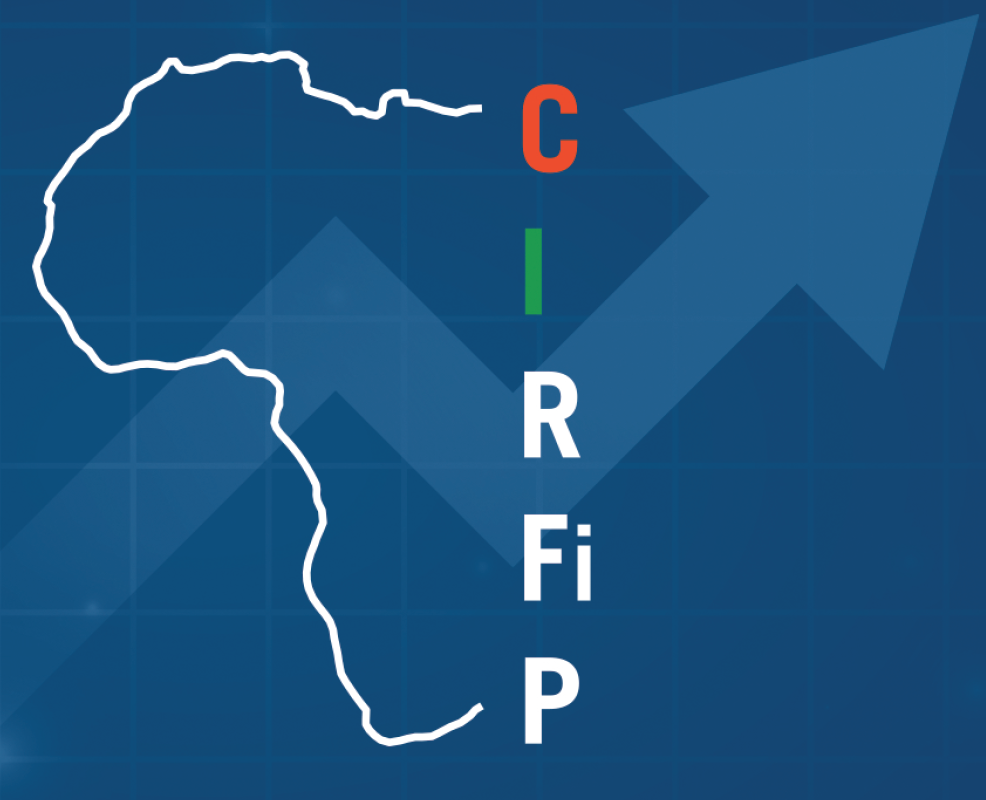 MERCI POUR VOTRE ATTENTION